Nádory ženských pohlavních orgánů
Jana Vaněčková
ÚPMD
LS 2023
Popis nádoru, TNM klasifikace
Nádor
Mikroskopicky -> buňky samostatně + rychle rostoucí, atypické buňky (vypadají jinak, než zdravé), šíří se do okolí, nekrózy,…
Makroskopicky -> neostře ohraničené od okolí, mohou být nekrózy či krvácení, karcinomy = tuhé, šedobílé
Grading 
Staging 
TNM klasifikace:
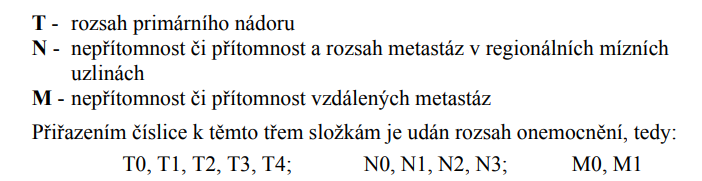 [Speaker Notes: Grading – stupeň diferenciace – G1 – nejlépe diferencovaný, čím vyšší číslo, tím menší diferenciace -> závažnější]
Radioterapie
RADIOTERAPIE
Ionizující záření, které ničí buňky
Základní typy:
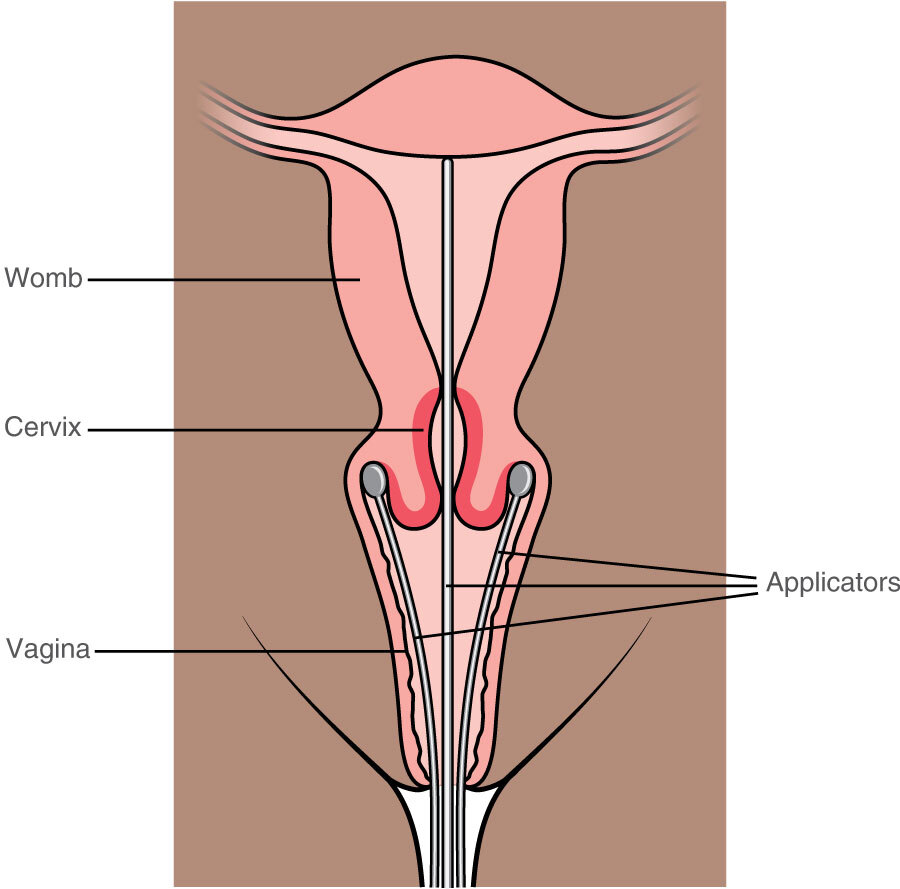 Chemoterapie
Léky = cytostatika
Cytotoxický efekt = ovlivňují růst, dělení nádorových buněk,..
Systémová léčba – i.v.
Ovlivňují buňky nádorové i zdravé (rychle se dělící)
NÁDORY VULVY
S čím žena přichází?
Jak časté nádory jsou?
Pruritus = svědění
Hmatné ložisko – tumor
Krvácení, bolest, výtok
Relativně vzácné
Incidence v EU 2,5 – 4/100 000
Většinou ženy po 50. roce – max. mezi 65. – 69. rokem
V posledních 30 letech stoupající trend!!!
Chokoeva, Anastasiya & Tchernev, Georgi & Castelli, Elena & Orlando, Elisabetta & Verma, Shyam & Grebe, Markus & Wollina, Uwe. (2015). Vulvar cancer: a review for dermatologists. Wiener Medizinische Wochenschrift. 165. 10.1007/s10354-015-0354-9.
Histologické typy
HPV + ca mají mnohdy v anamnéze CIN či VaIN
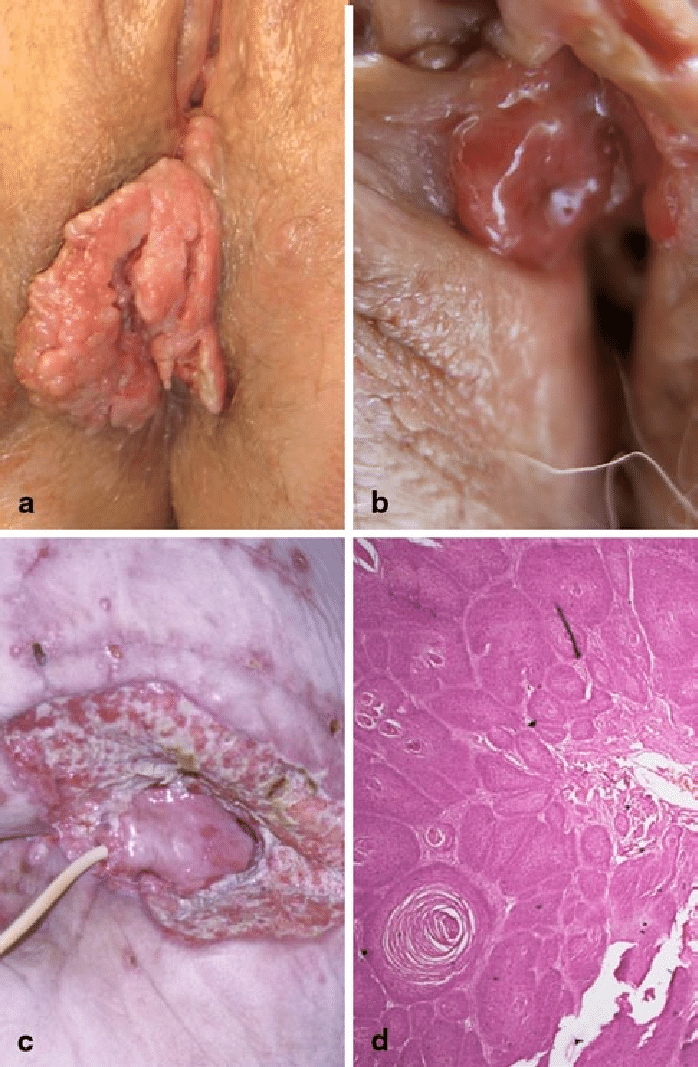 Dlaždicobuněčný karcinom – 90%
Vzniká z prekanceróz
dVIN (HSIL) – HPV -   ↑
uVIN – HPV +
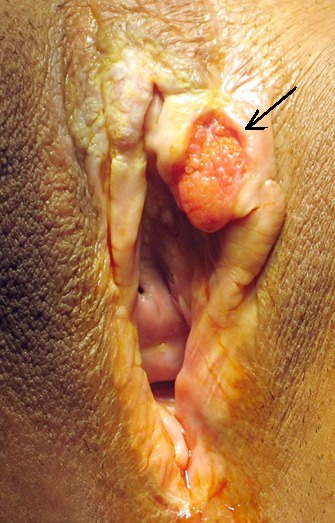 Hasanzadeh M, Zamiri-Akhlaghi A, Hassanpoor-Moghaddam M, Shahidsales S. Vulvar carcinoma in pregnant women aged less than 40 years: case report. Iran J Cancer Prev. 2014 Summer;7(3):175-8. PMID: 25250170; PMCID: PMC4171828.
[Speaker Notes: Obrázek vpravo: https://www.ncbi.nlm.nih.gov/pmc/articles/PMC4171828/]
Dlaždicobuněčný karcinom v terénu Lichen sclerosus
[Speaker Notes: https://www.actasdermo.org/es-lichen-sclerosus-squamous-cell-carcinoma-articulo-S1578219012000479]
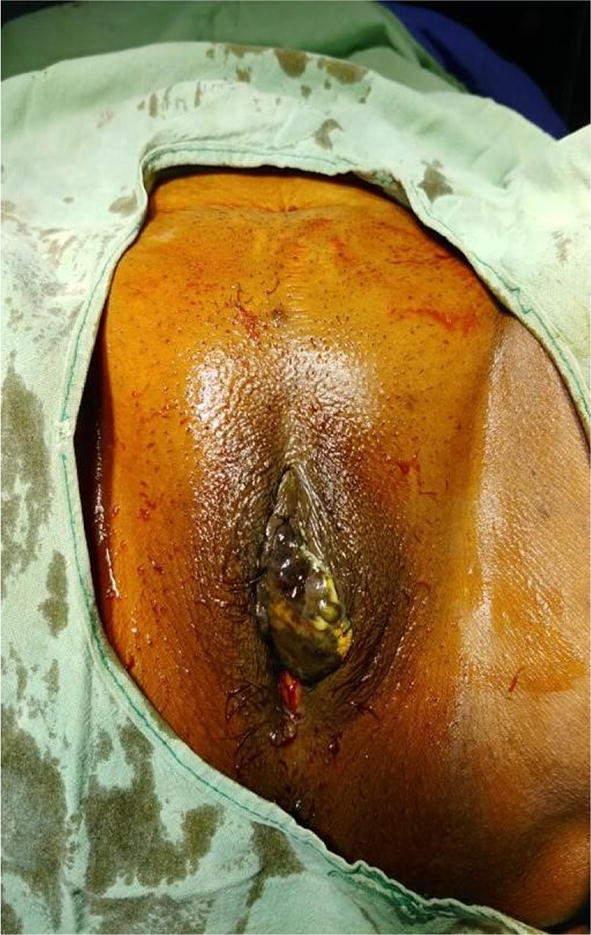 Histologické typy
ul Ain, Q., Rao, B. A Rare Case Report: Malignant Vulvar Melanoma. Indian J Gynecol Oncolog 18, 23 (2020). https://doi.org/10.1007/s40944-020-0368-0
Maligní melanom
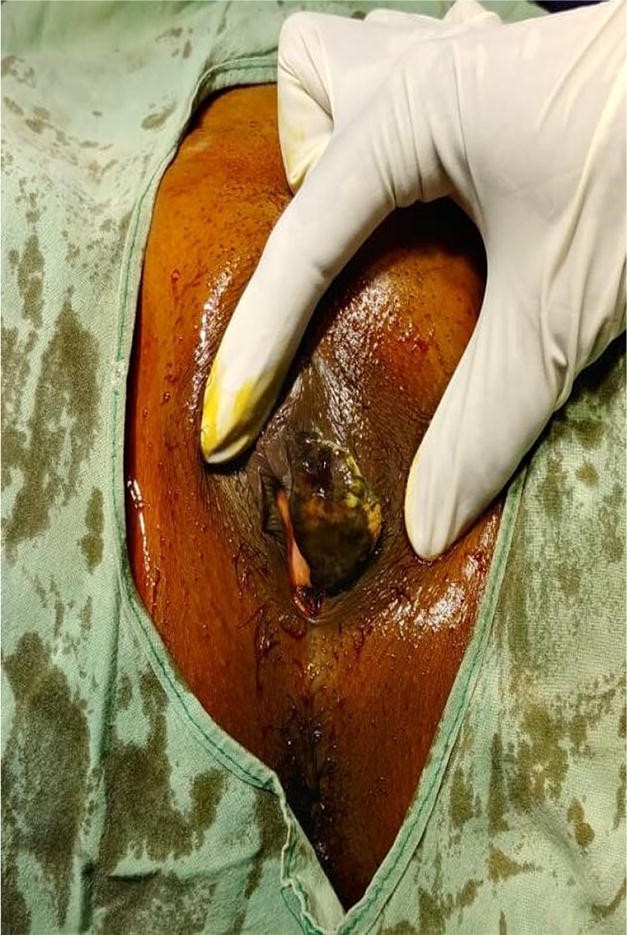 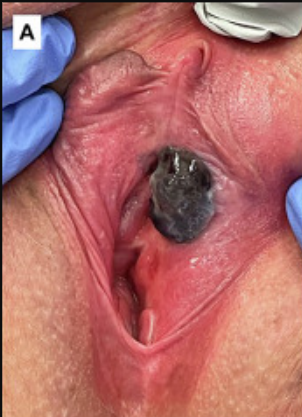 [Speaker Notes: 6,-7, dekáda, velmi agresivní,v]
Jaké udělat vyšetření?
Anamnéza
Gynekologické vyšetření
UZ – expertní
Histologické vyšetření
RTG S+P
Laboratorní odběry – SCC (pro follow up)
[Speaker Notes: RTG S+P = rentgen srdce plíce]
Jak pacientky léčit?
Chirurgická terapie - vulvektomie
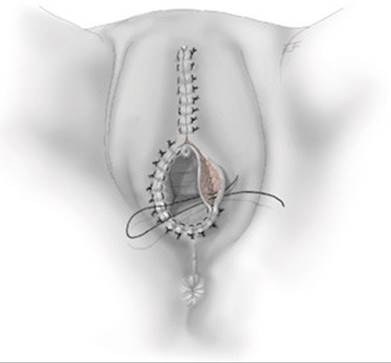 NÁDORY POCHVY
S čím žena přichází?
Jak časté nádory jsou?
Svědění pochvy
Zapáchající výtok
Krvácení z pochvy
Dyspareunie
Pocit nepohody až bolesti v podbřišku
..
VZÁCNÉ – 0,7/100 000
50 – 60 nových případů ročně v ČR
Nejvyšší výskyt – 65 – 80 let
Sekundární či metastatické nádory jsou častější, než primární
Histologické typy
Dlaždicobuněčný karcinom = HPV INFEKCE!
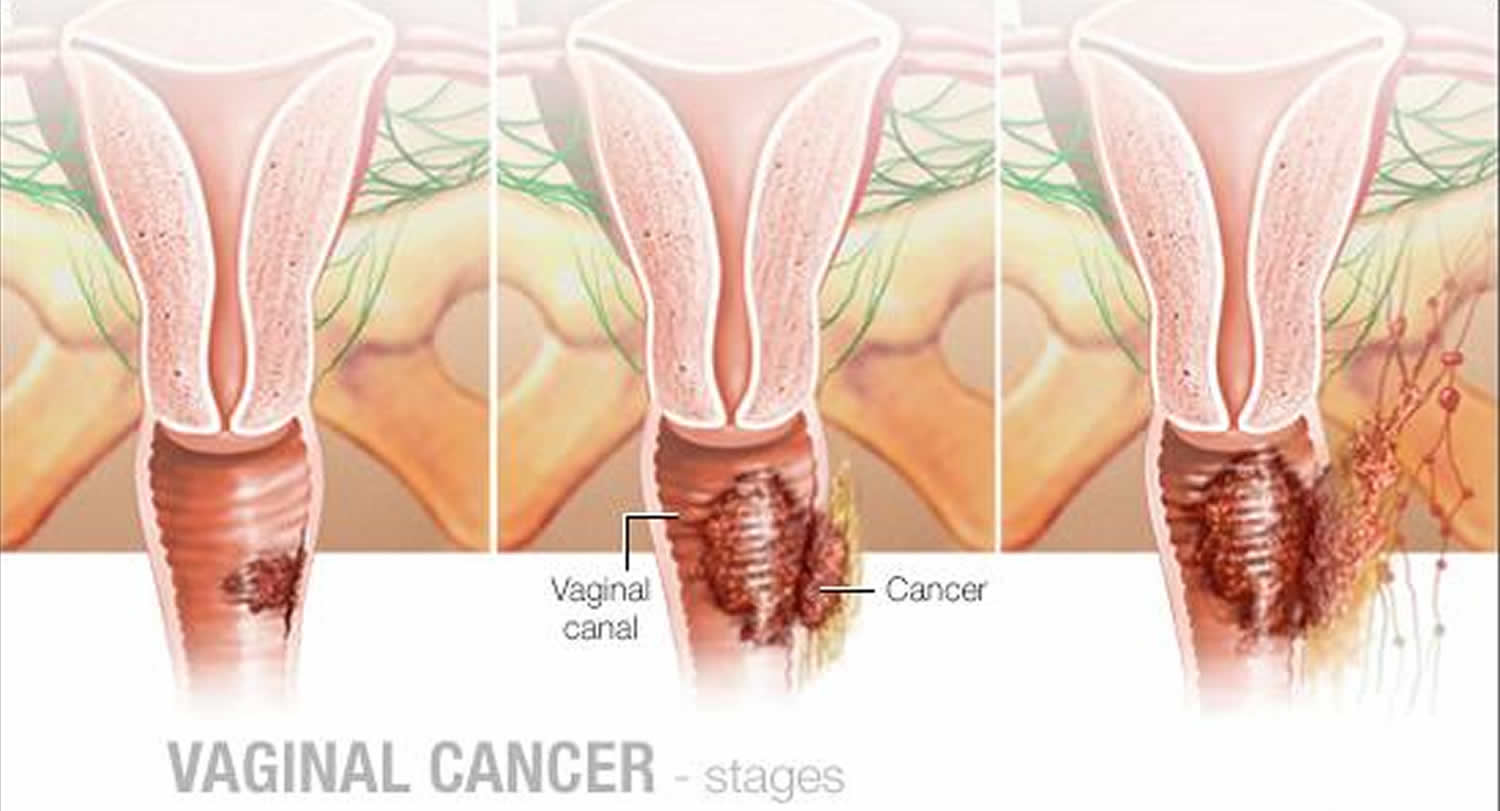 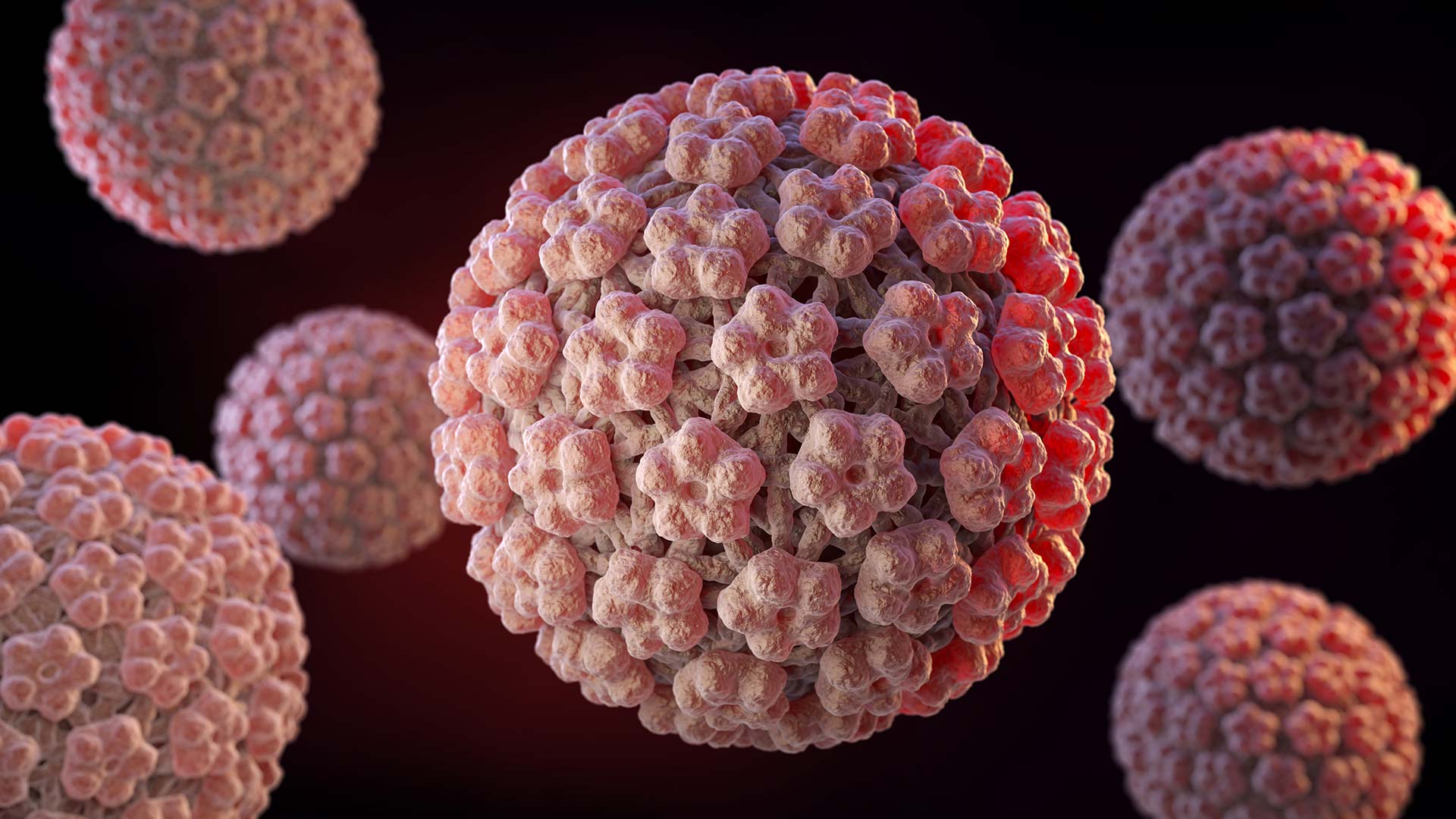 Terapie
Chirurgie – kolpektomie (odstranění pochvy) – částečná / úplná
Radioteapie – pokročilejší nálezy
NÁDORY DĚLOŽNÍHO HRDLA
S čím žena přichází?
Jak časté nádory jsou?
Zcela náhodně zjištěno – asymptomatický 
Krvácení po pohlavním styku
Vodnatý/krvavý výtok
Bolest v podbřišku
14/100 000 = cca 1400 nových pacientek ročně
40% pokročilé stádium
[Speaker Notes: Incidence = počet nových případů onemocnění za určité období, nejčastěji za rok
Pokročilé stádium – inoperabilní]
Co může přispět ke vzniku nádoru?
HPV!! – 16,18
Faktory podporující vznik:
Neošetřené porodní poranění čípku!
STD – nemoci přenášené pohlavním stykem
Pohlavní promiskuita
Kouření, porucha imunity
OČKOVÁNÍ PROTI HPV!
PREVENCE?
Histologické typy
https://www.eurocytology.eu/en/course/1022
Spinocelulární karcinom
80 – 90 % nádorů!
Dlouhý vývoj z prekanceróz – až 10 let!
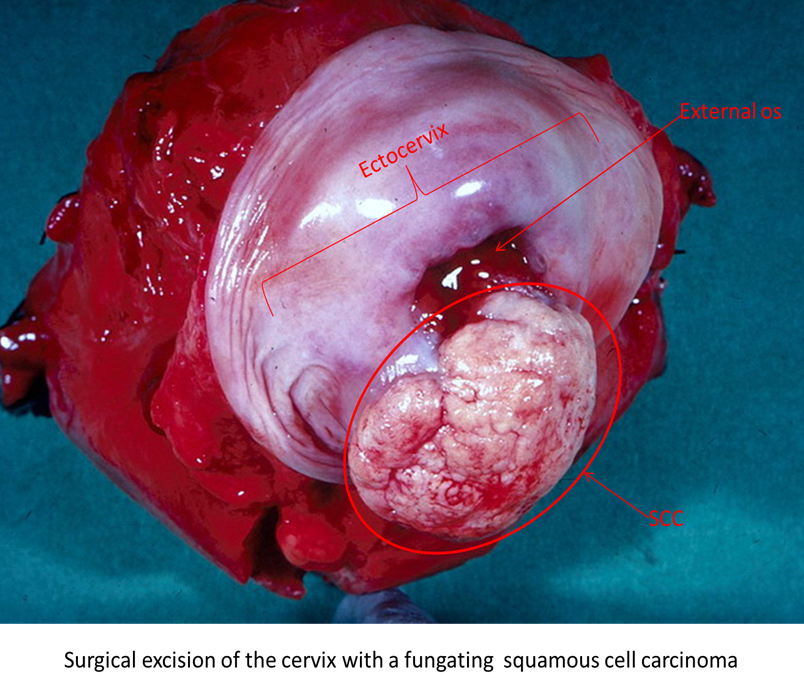 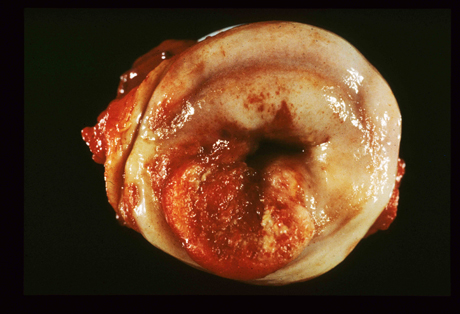 https://sunnybrook.ca/content/?page=dept-labs-apath-gynpath-imgat-cvx-mal-iccnos
Histologické typy
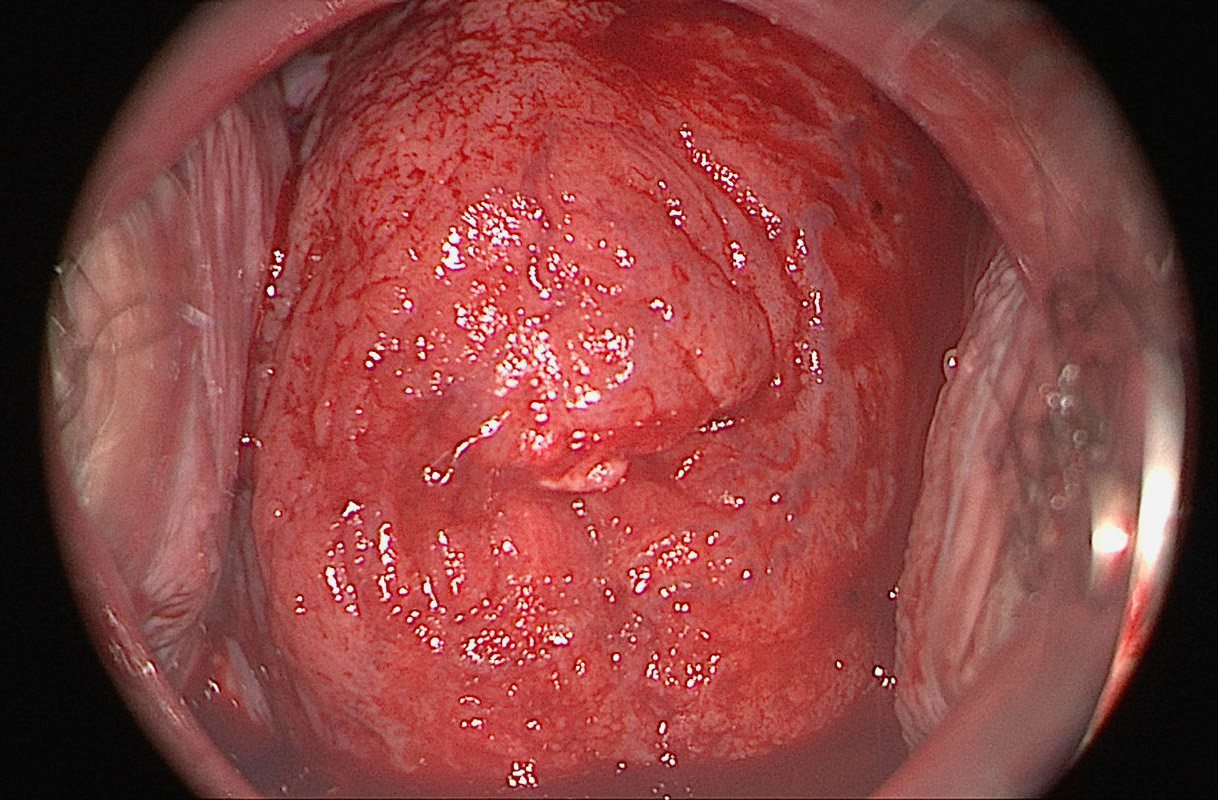 Adenokarcinom
10 – 15%, mladší ženy, horší prognóza, kratší vývoj
[Speaker Notes: https://www.karlstorz.com/doc/interactivebrochure/3500106/content/c5_p038_adenocarcinoma.html]
Jaké udělat vyšetření?
Anamnéza
Gynekologické vyšetření + per rectum
Cytologie 
Kolposkopie 
Povrch nepravidelný („údolí a hory“)
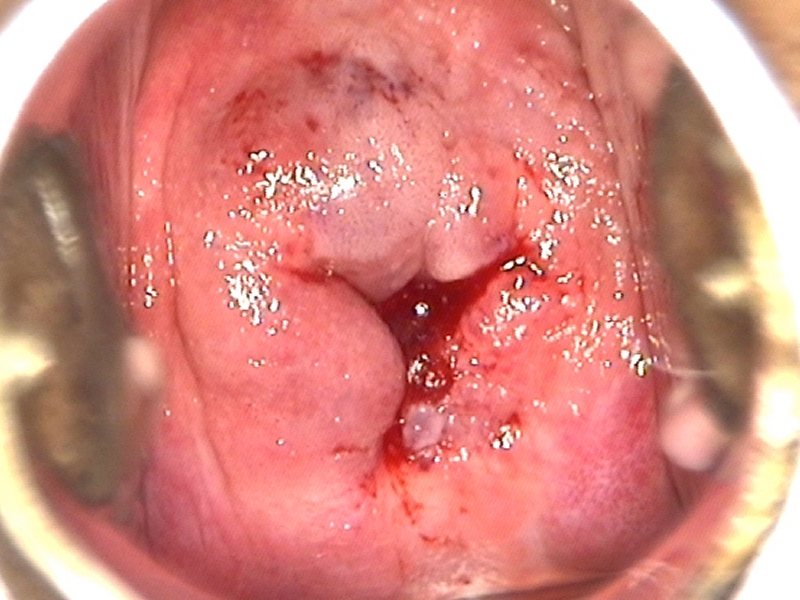 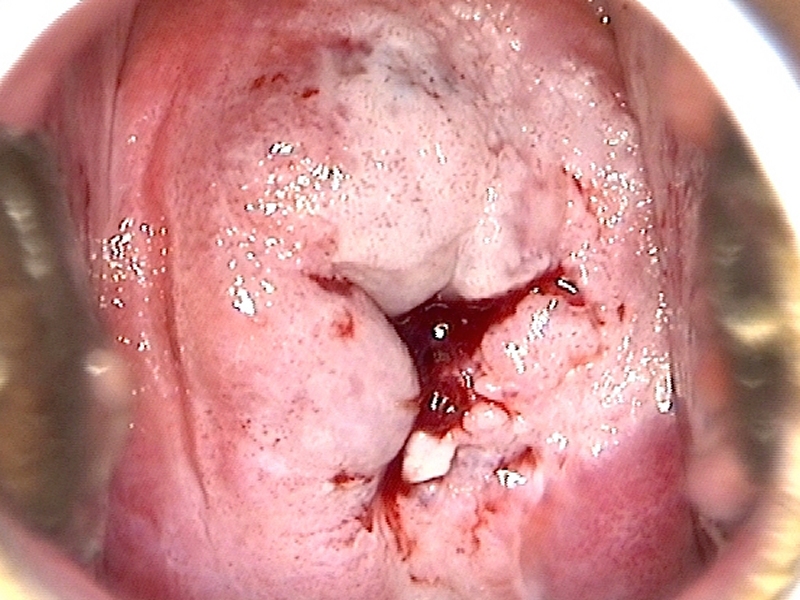 + kyselina octová -> zbělání ložisek
Jaké udělat vyšetření?
UZ
MRI 
Nádorové markery – SCC (spinocelulární carcinom)
RTG S+P
FIGO klasifikace – 2018
Nádor omezený na děložní hrdlo
Šíření mimo dělohu, ne na distální 1/3 pochvy, ne k pánevní stěně
Šíření na distální 1/3 pochvy, k pánevní stěně
Šíření na sliznici močového měchýře / sliznici rekta / mimo pánev
Na obrázku nejsou uvedeny všechny kategorie dle FIGO 2018
Jak pacientky léčit?
Snaha nekombinovat chirurgii a radioterapii – stoupá morbidita, přežití není lepší!
ROVNOCENNÉ METODY
[Speaker Notes: CHT = chemoterapie, konkomitantní = souběžná]
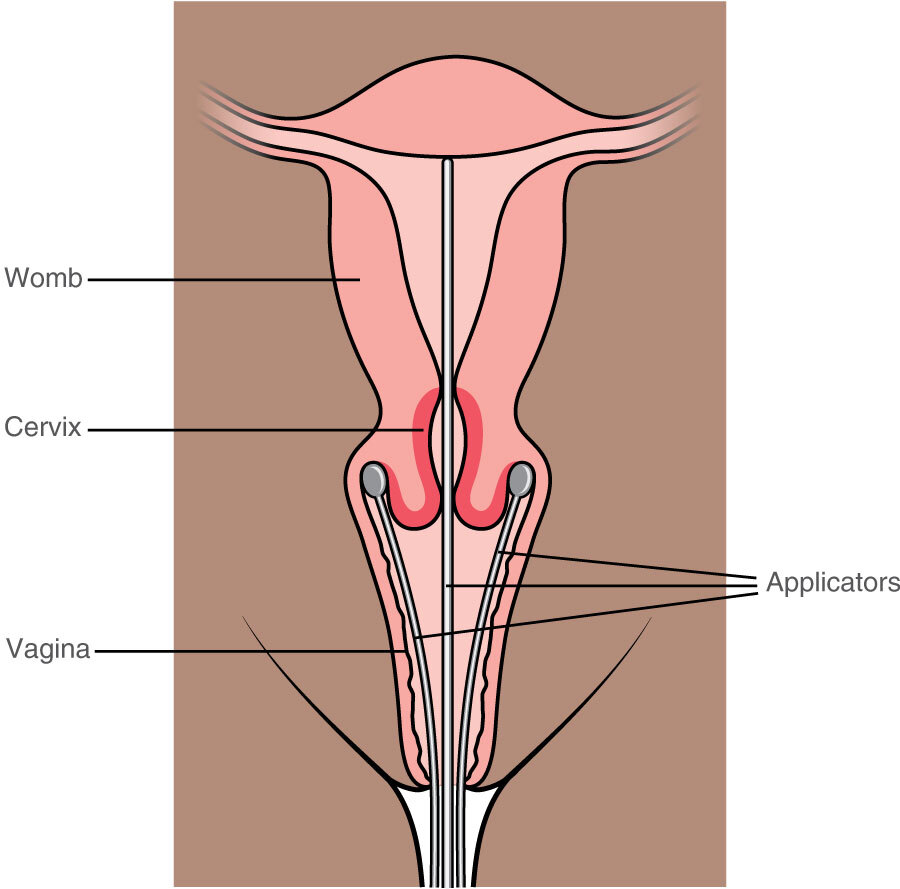 Jak pacientky léčit?
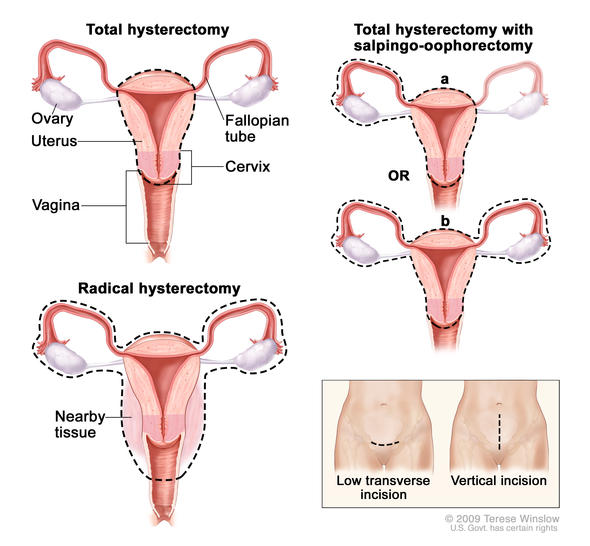 Chirurgická terapie
Konizace / PROSTÁ HYSTEREKTOMIE
HYSTEREKTOMIE (odstranění dělohy) – do IA2
+
 PÁNEVNÍ LYMFADENEKTOMIE / PARAAORTÁLNÍ LYMFADENEKTOMIE
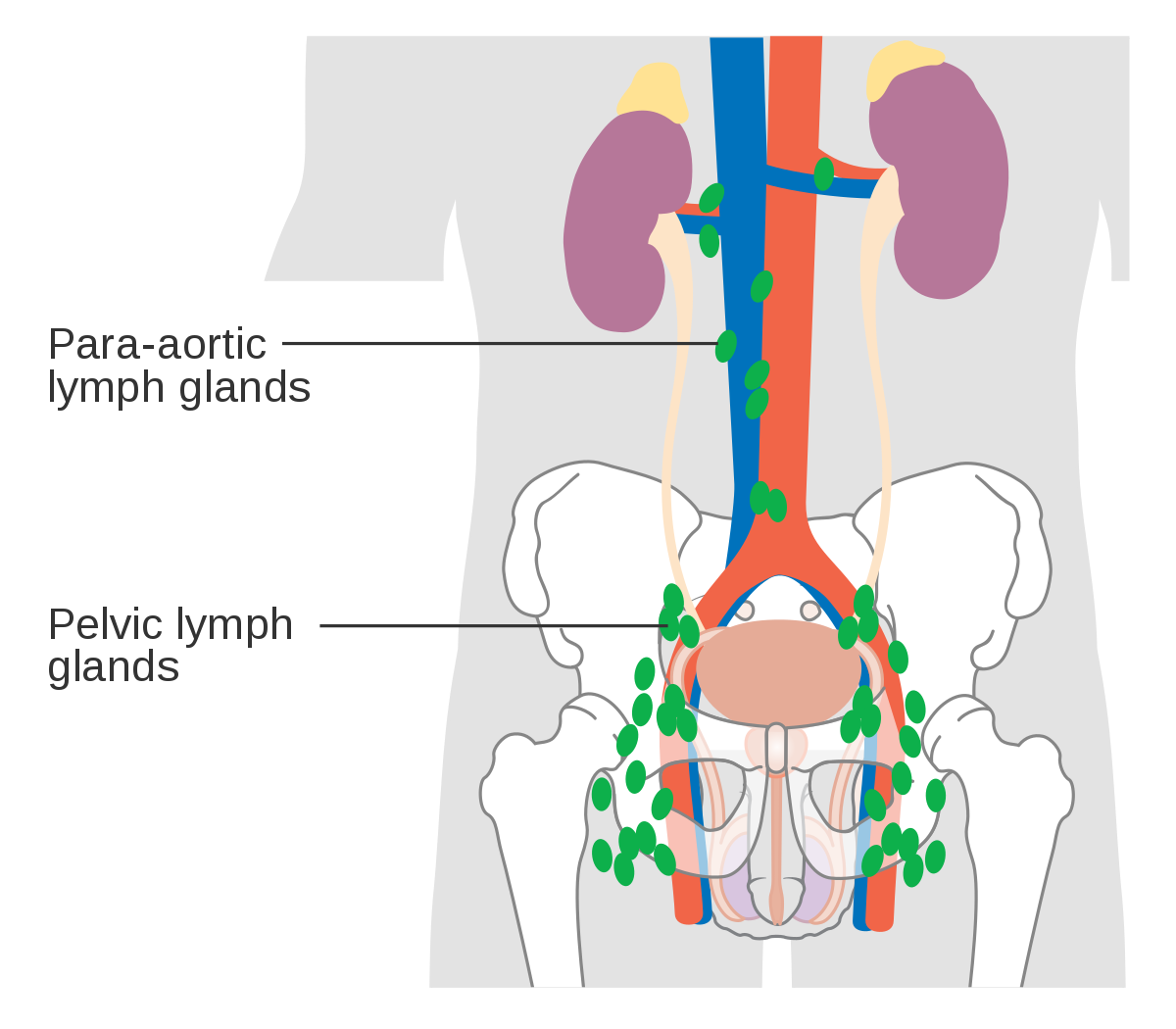 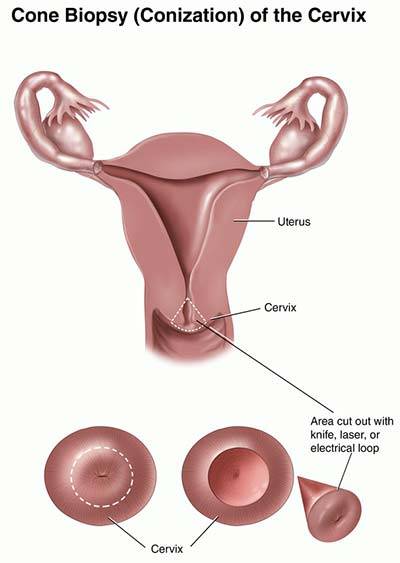 NÁDORY DĚLOŽNÍHO TĚLANádory endometria – 98%
S čím žena přichází?
Jak časté nádory jsou?
Krvácení a špinění v postmenopauze
35/100 000 žen
Průměrný věk žen s nádorem – 66 let
Rostoucí trend!
Prodlužující se věk populace
Obezita
Jaké udělat vyšetření?
Anamnéza
Gynekologické vyšetření
UZ - expertní
Šíře endometria, homogenita, ohraničení
Bioposie – HSK, frakciovaná CP
BEZ HISTOLOGIE NELZE LÉČIT!
Jaké udělat vyšetření?
RTG S+P
CT břicha + pánve – na LU
Laboratorní vyšetření
Onkomarker (CA 125 – jen pokročilé)
[Speaker Notes: LU = lymfatické uzliny]
TYPY
TYP = HORMONÁLNĚ DEPENDENTNÍ NÁDORY
„HODNÉ“ – nadbytek E
80 – 85% všech karcinomů endometria
V perimenopauze, postmenopauze
https://www.eurorad.org/case/17812
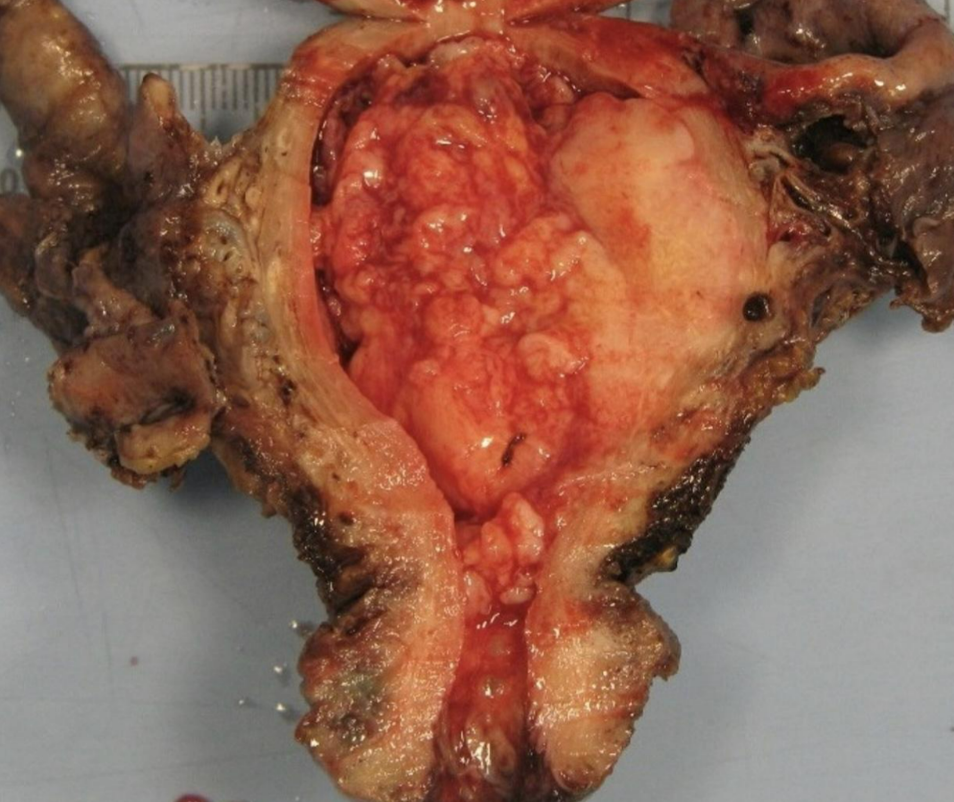 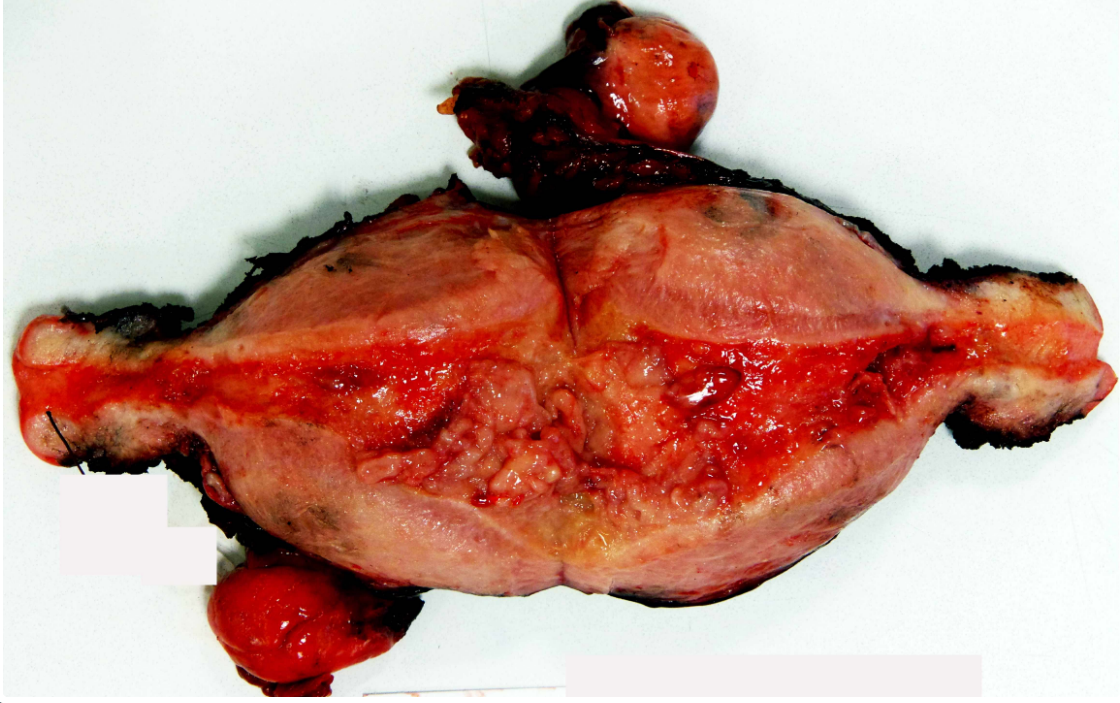 TYPY
TYP = VZNIKAJÍ BEZ PŮSOBENÍ ESTROGENŮ, V ATROFICKÉM ENDOMETRIU
„špatné“ – více agresivní
15 – 20%
ROB, Lukáš, Alois MARTAN a Pavel VENTRUBA. Gynekologie. Třetí, doplněné a přepracované vydání. Praha: Galén, [2019]. ISBN 978-80-7492-426-2.
FIGO klasifikace
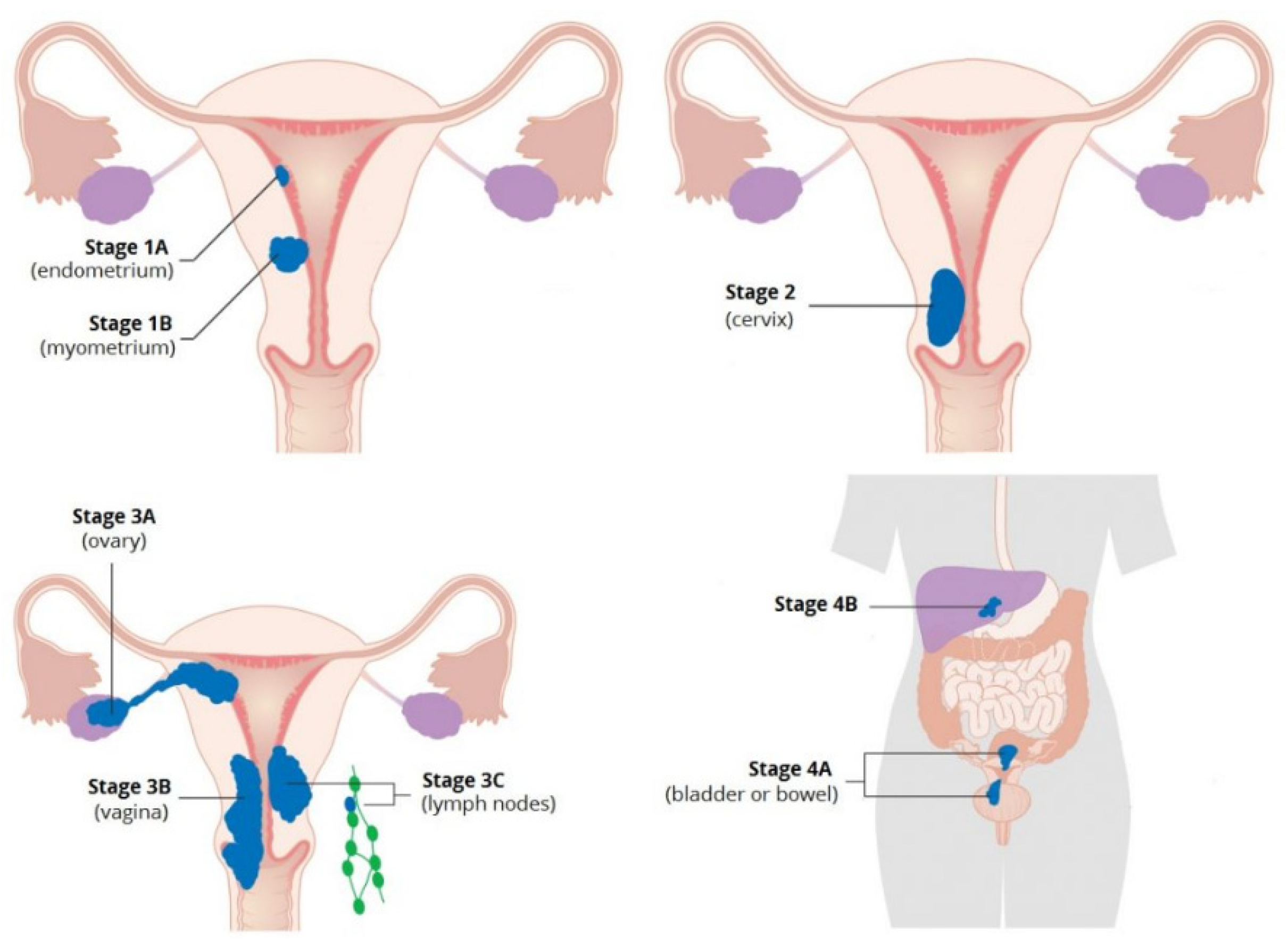 Pouze děloha
Pouze děloha + hrdlo
Šíření lokálně mimo dělohu
Metastázy (okolí orgány / vzdálené)
Zdroj: https://www.mdpi.com/2072-6694/13/22/5848
[Speaker Notes: Citace:Kasius JC, Pijnenborg JMA, Lindemann K, Forsse D, van Zwol J, Kristensen GB, Krakstad C, Werner HMJ, Amant F. Risk Stratification of Endometrial Cancer Patients: FIGO Stage, Biomarkers and Molecular Classification. Cancers. 2021; 13(22):5848. https://doi.org/10.3390/cancers13225848]
Jak pacientky léčit?
NEJEDNÁ SE O ROVNOCENNÉ METODY – CHIRURGICKÁ LÉČBA MÁ VĚTŠÍ ÚČINEK!
[Speaker Notes: CHT = chemoterapie, konkomitantní = souběžná]
Jak pacientky léčit? - další možnosti
[Speaker Notes: CHT = chemoterapie, konkomitantní = souběžná]
Nádory ovárií / vejcovodů
EPITELIÁLNÍ – 95% všech ZN ovarií
NEEPITELIÁLNÍ
Epiteliální nádory vejcovodů/ovarií
S čím žena přichází?
Jak časté nádory jsou?
Dlouho asymptomatické – nemají žádné problémy…
Pozdní manifestace
Poruchy trávení – nadýmání, zvětšování objemu břicha, pocit tlaku v břiše, tíhy
Někdy NPB
19/100 000 (v roce 2015)
1000 – 1200 nových případů za rok
Nejčastější věk diagnózy = 57 let
Nespecifické příznaky!
[Speaker Notes: NPB = náhlá příhoda břišní]
Až 75% všech karcinomů je zachyceno v pozdních stádiích! (III, IV)
Rizikové faktory
MUTACE GENŮ BRCA 1,2
U 14 – 18% všech karcinomů ovarií
BRCA 1
Riziko ca ovaria = 40-60% (vs. <2% běžná populace = 30x vyšší riziko!!!!)
Riziko ca prsu = 87% (vs. 9-12% v běžné populaci)
BRCA 2	
Riziko ca ovarii = 15-30%
Riziko ca prsu = 87% - jako u BRCA1
Nulliparita
Pozdní věk 1. porodu
Endometrióza
Vyšší socioekonomický status
Protektivní faktory
COC 
Multiparita
Kojení
Jaké udělat vyšetření?
Anamnéza
Gynekologické vyšetření + per rectum, fyzikální vyšetření
UZ
CT
Laboratorní vyšetření
Onkomarkery = CA 125 – nelze jako screeningová metoda
ROMA skóre = kalkulace pravděpodobnosti ovariálního karcinomu
Během operace – „frozen section“
[Speaker Notes: „frozen section“ – odebere se biopsie během operace, ihned se odešle výsledek, patolog zhodnotí vzorek a volá zpět na operační sál – tedy výsledek operatér ví ještě během operace – dle toho poté volí radikalitu operace!]
Histologické typy
HIGH – grade serózní karcinom – 75%
Endometroidní – z endometroidní cysty
…
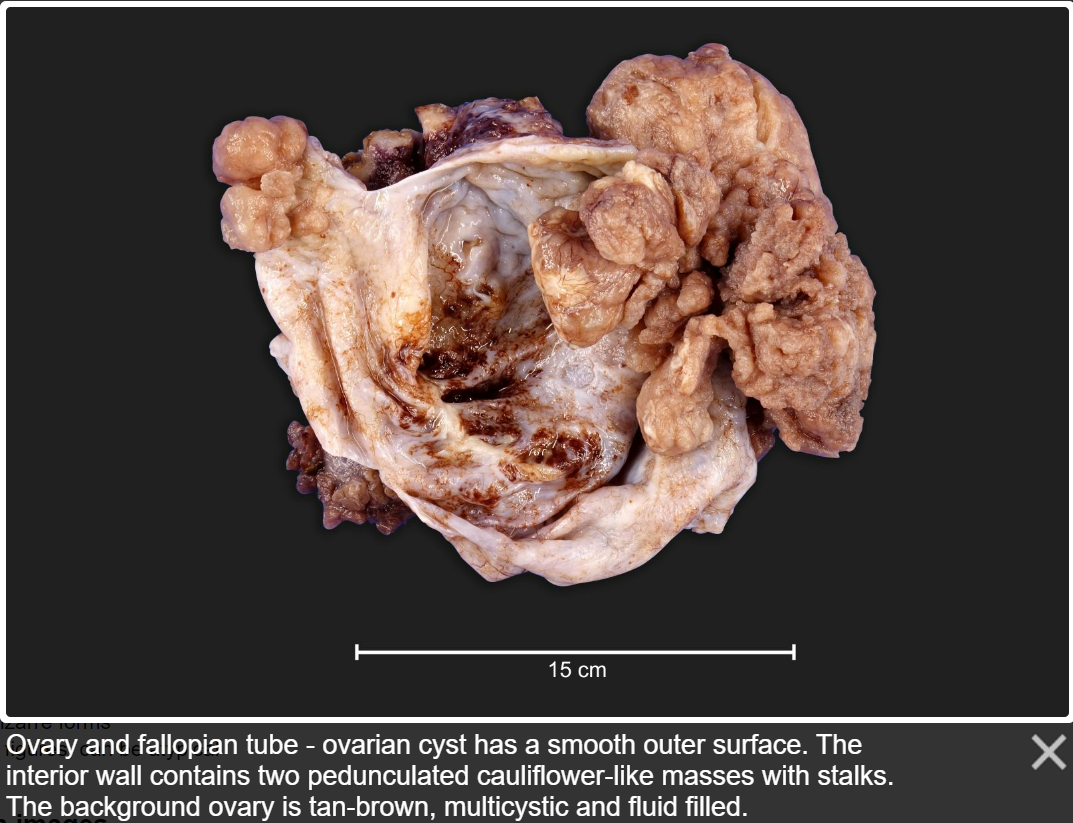 https://www.pathologyoutlines.com/topic/ovarytumorserouscarcinomahg.html
Contributed by Erna Forgó, M.D. and Teri A. Longacre, M.D.
FIGO klasifikace
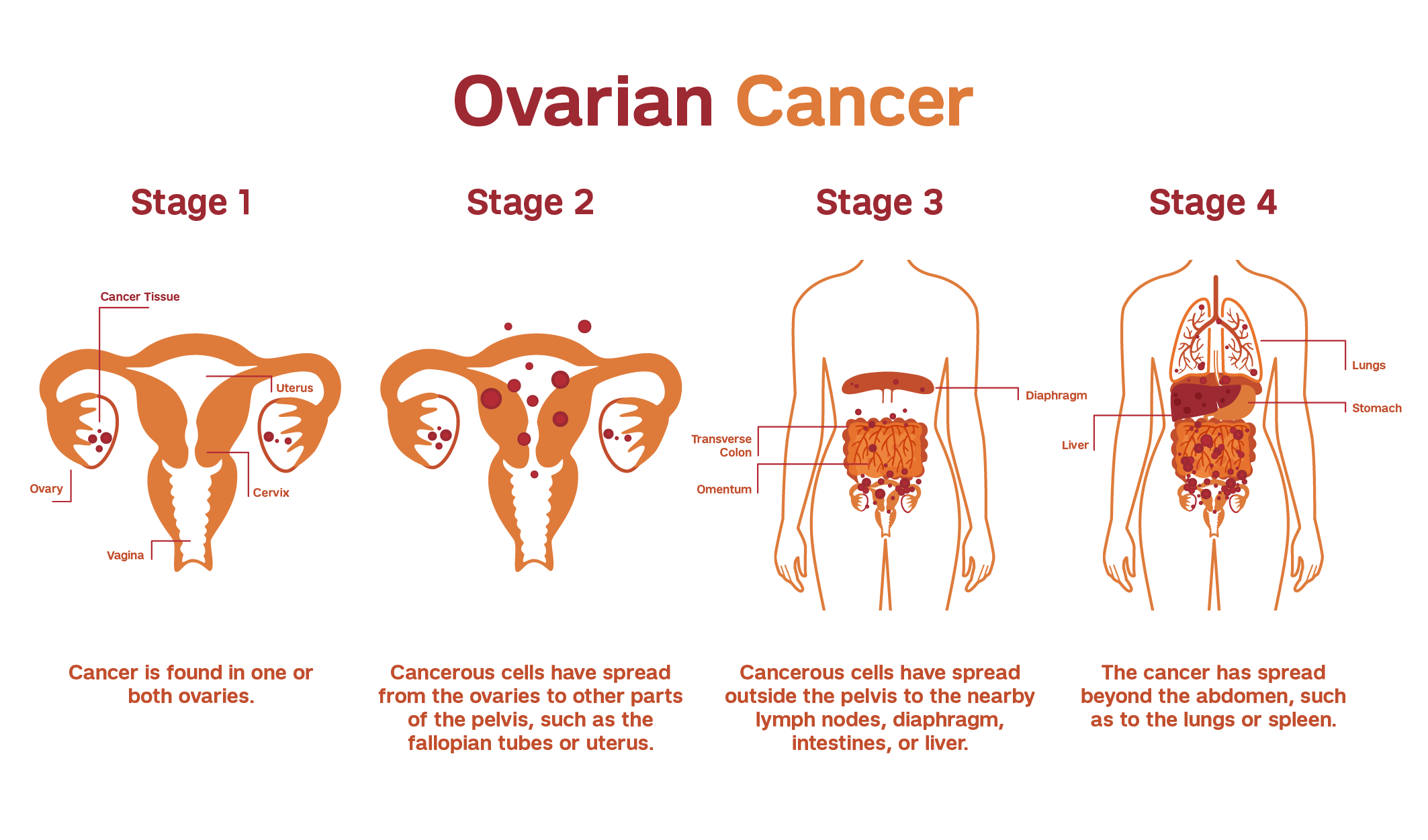 Jak pacientky léčit?
Samotná chemoterapie nestačí!!
Chirurgická terapie (Debulking)
Hysterektomie (HYE) + adnexektomie bilater. (AE)
Omentektomie (omentum)
Appendektomie (APPE)
Lymfatické uzliny – PLN (pánevní), PALN  (paraaortální)
Odběr ascitu / laváž 
Odběr všech viditelných ložisek – střevo, peritoneum, bránice, játra, pankreas,….
[Speaker Notes: Ascites = tekutina v břišní dutině, laváž = výplach]
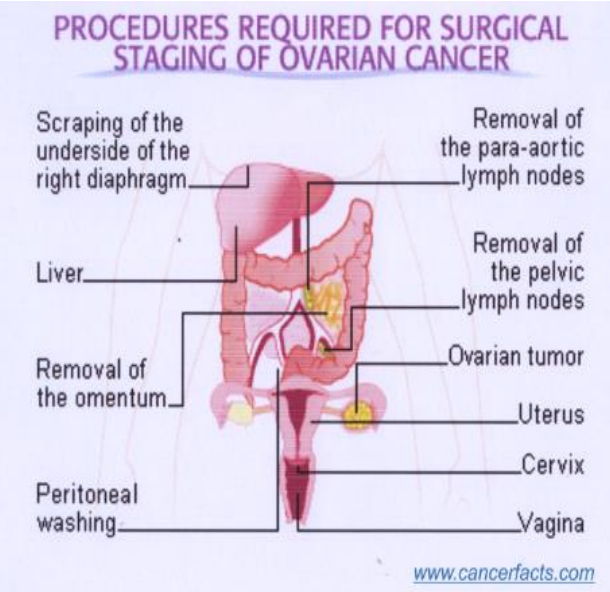 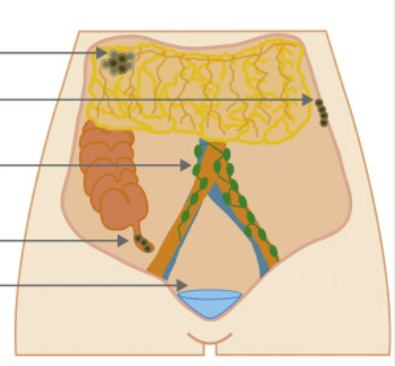 Neepiteliální nádory ovárií
S čím žena přichází?
Jak časté nádory jsou?
Asymptomatický ale i symptomatický
Symptomy:
Tlak v podbřišku, bolest
Zvětšování břicha
Dyspeptické obtíže 
NPB
Paraneoplasie - ↑Ca, hypoglykemie…
19/100 000 – za rok 2015
Z nádorů ovárií jen 5%
Nespecifické příznaky!
[Speaker Notes: NPB – náhlá příhoda břišní]
Jaké udělat vyšetření?
Anamnéza
Gynekologické vyšetření, fyzikální vyšetření
UZ
Laboratorní vyšetření
onkomarkery
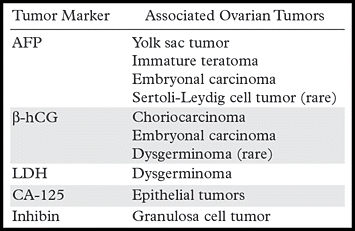 Histologické typy
NÁDORY ZE ZÁRODEČNÝCH BUNĚK = GERMINÁLNÍ NÁDORY
DYSGERMINOM
Vzniká z diferencovaných (finálních) zárodečných buněk
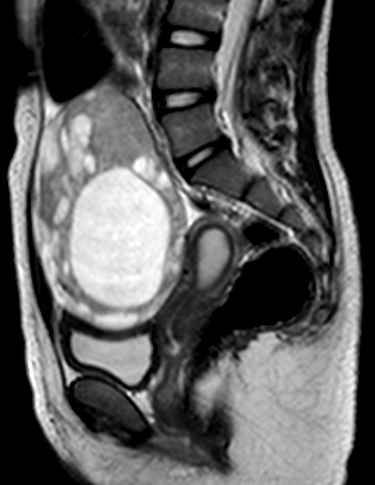 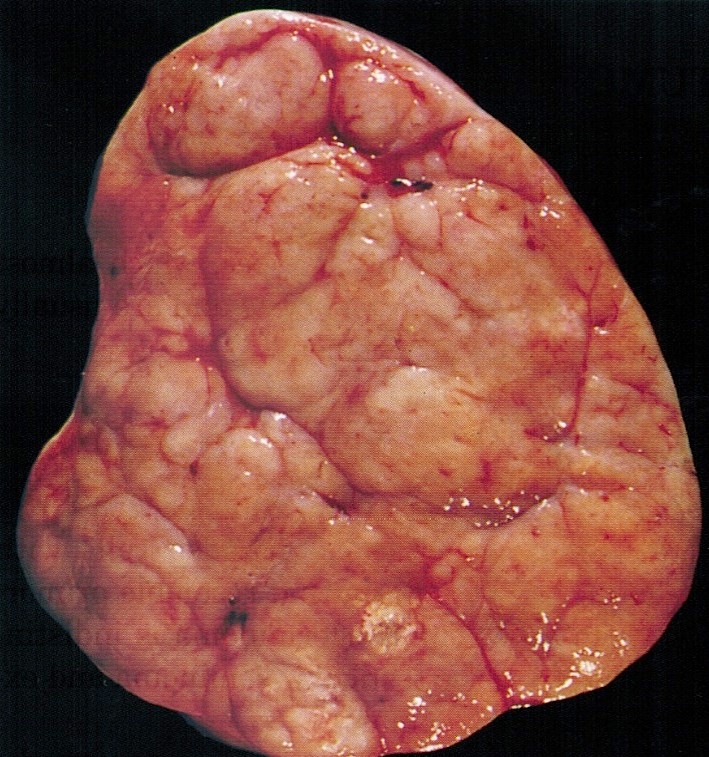 The sectioned surface is solid, fleshy and lobulated. (Fig. 86 from Young RH, Clement PB, Scully RE. Pathology of the ovary. In: Sternberg SS, ed. Diagnostic surgical pathology, Vol 2, 1st, ed. New York: Raven Press, 1989:1704.)
[Speaker Notes: U muže se vyskytuje histologicky stejný nádor, který se nazývá seminom. Seminom je u muže jeden z nejčastějších nádorů, zatímco dysgerminom je velmi vzácný.]
NÁDORY ZE ZÁRODEČNÝCH BUNĚK = GERMINÁLNÍ NÁDORY
NÁDORY Z EXTRAEMBRYONÁLNÍCH STRUKTUR = žloutkový váček, allantois, amnion, chorion
Nádor ze žloutkového váčku – AGRESIVNÍ VYSOCE!, špatná prognóza
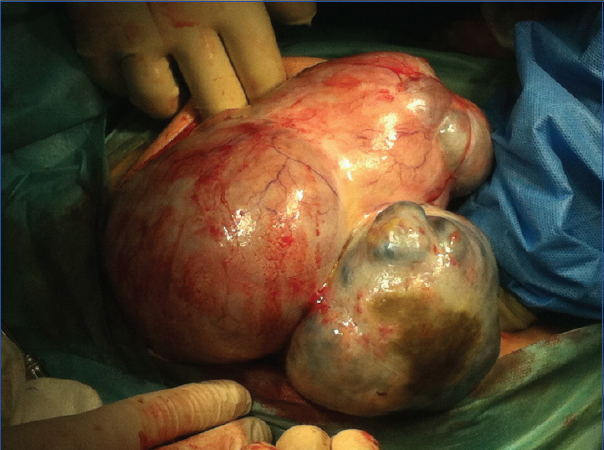 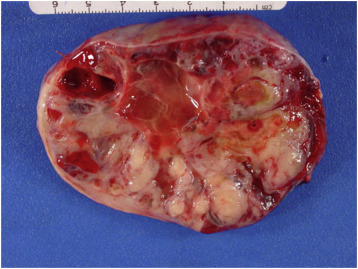 Zdroj obrázku: https://www.ncbi.nlm.nih.gov/pmc/articles/PMC5620860/figure/F1/
[Speaker Notes: https://www.pathologyoutlines.com/topic/ovarytumoryolksac.html?mobile=off]
NÁDORY ZE ZÁRODEČNÝCH BUNĚK = GERMINÁLNÍ NÁDORY
NÁDORY Z EXTRAEMBRYONÁLNÍCH STRUKTUR = žloutkový váček, allantois, amnion, chorion
Choriokarcinom (nongestační) – nepříznivá prognóza
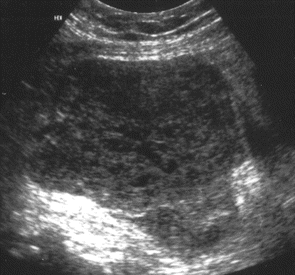 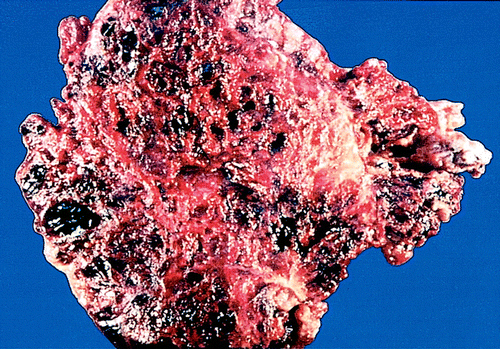 [Speaker Notes: UZ – 6 cm smíšeně echogenní masa levého ovaria – choriocarcinom
Obrázek – jsou viditelné cavity (dutiny) s nekrózami a krvácením]
NÁDORY ZE ZÁRODEČNÝCH BUNĚK = GERMINÁLNÍ NÁDORY
NÁDORY Z EMBRYONÁLNÍCH STRUKTUR 
Teratom (obrázky)  – často jako ovariální cysta
Embryonální karcinom
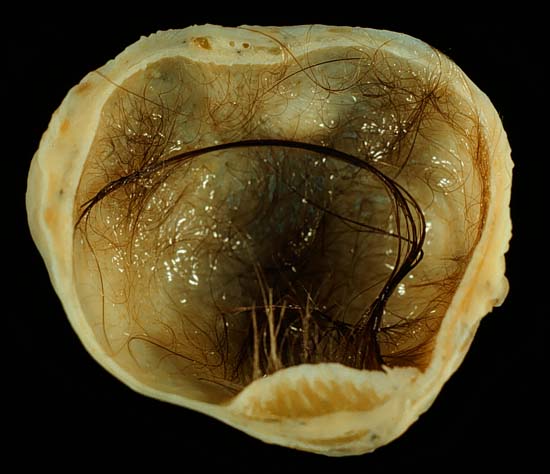 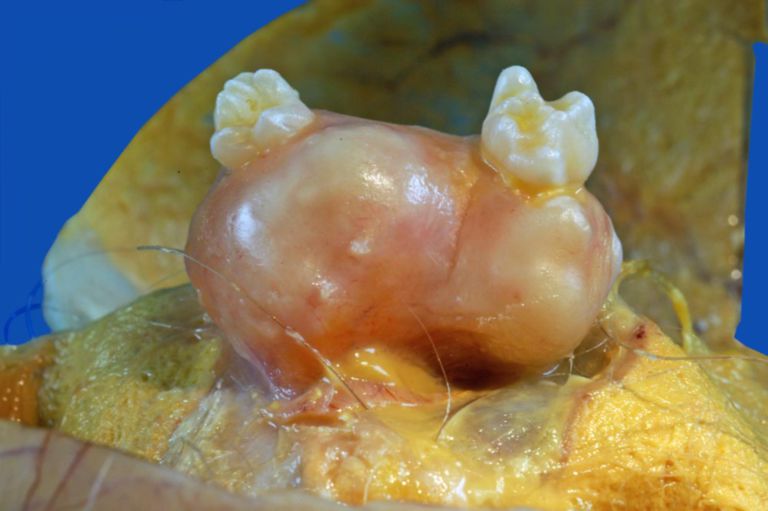 NÁDORY ZE ZÁRODEČNÝCH PRUHŮ
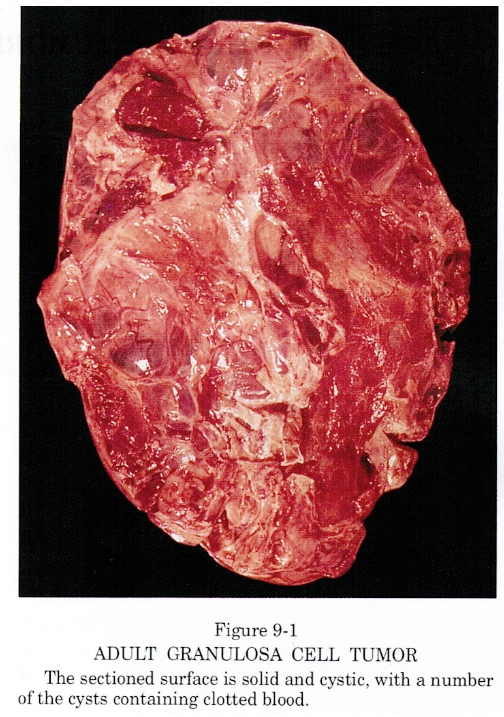 NÁDOR Z BUNĚK GRANULÓZY
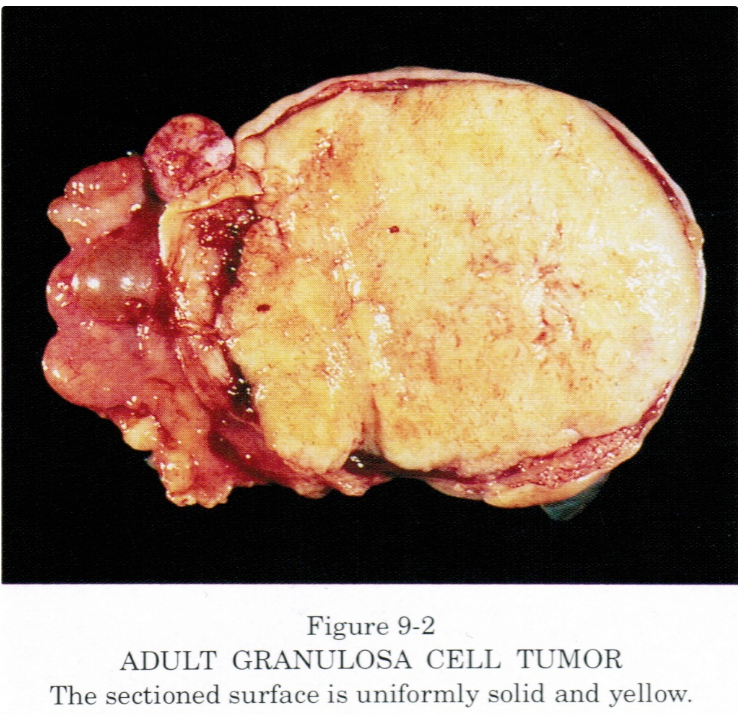 Jak pacientky léčit?
Borderline tumory ovarií
= BOT
Spektrum nádorů s různým biologickým potenciálem
Zvýšená proliferace, ale absence invazivního růstu – biologická povaha je nejistá
Mohou metastazovat implantačně např. na peritoneum dutiny břišní

Ženy 20 – 40 let
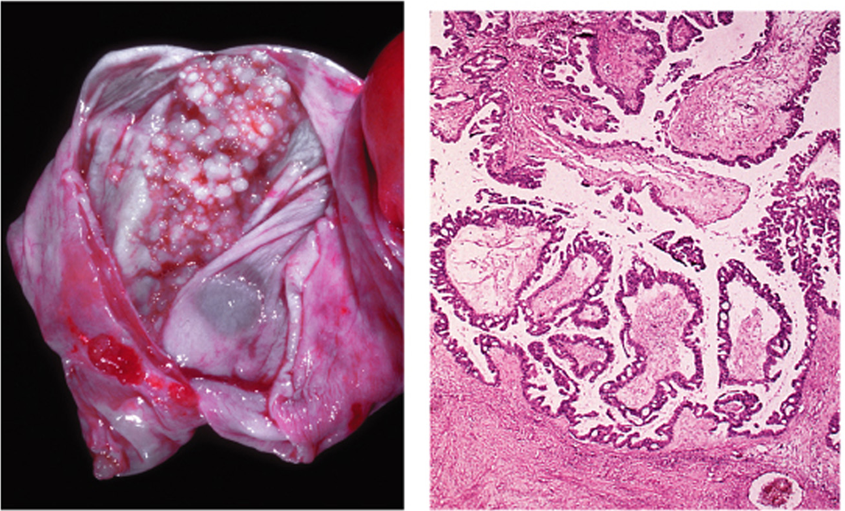 [Speaker Notes: https://www.intechopen.com/chapters/43338]
Děkuji za pozornost!